ASO Rockefeller String Quartet
presents

Story Time
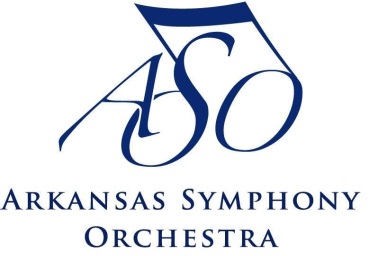 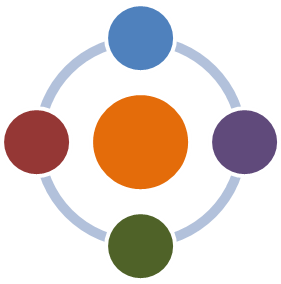 Arkansas
Learning through the Arts
What makes up a Story?
Setting
PLOT:
Beginning (or Introduction)
Middle (Conflict or Problem
End (Resolution)
Characters
Mood
Tone
Settings:  An Event
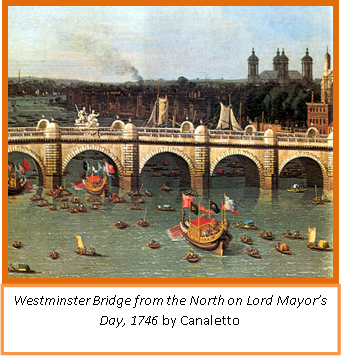 Name 4 things that are happening!
Settings: A Hazy Day
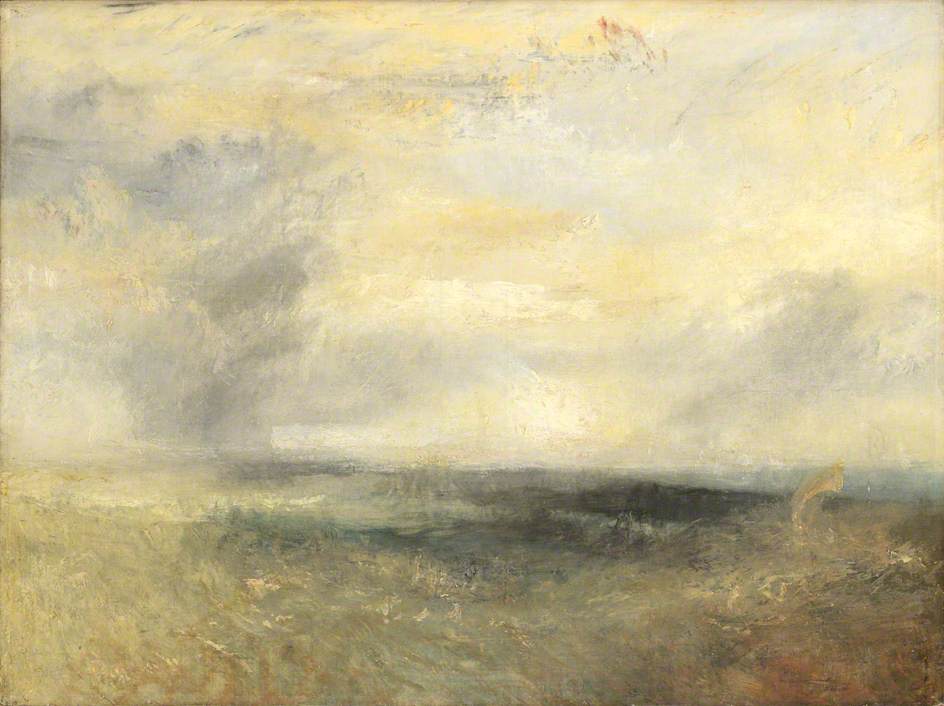 Margate from the Sea by J.M.W. Turner (painted between 1835 and 1840)
What images is the painter creating?
Settings: A Risky Day?
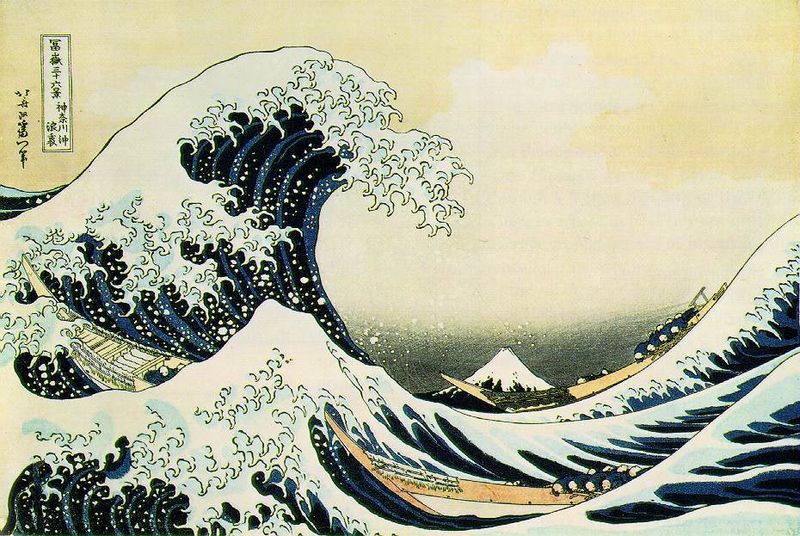 Tsunami by Katsushika Hokusai,  created between 1829 and 1832
Name 4 things that are happening!
Who are the Characters?
Friends
pets
Girls
wild animals
Their enemies
Boys
A tree
Parents
Helpers
Name your characters and 
What four adjectives describes them?
What are the Parts of the Plot?
Beginning:   Once upon a time. . . . . . . . .
                   (Create setting, tone and mood)
Middle:     Next, a problem or conflict happens
                                                (Describe the problem, maybe changing setting, tone and mood)
                        Then, the problem may become worse  
                            or more complicated.
                                  (Describe the complication.   Does the setting, tone or mood change.)
End:          Finally, the problem resolves one way or another.
                                        (Has the setting, mood and tone changed again?
                                          What happens to the characters?)
Are you ready to write your story?
Johannes Brahms, Romantic composer(1833 – 1897)
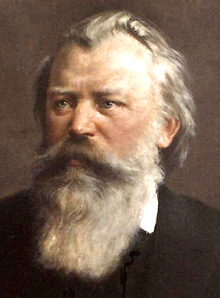 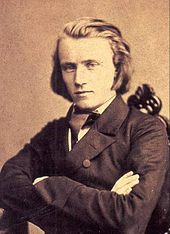 Born in Germany
Lived in Vienna, Austria
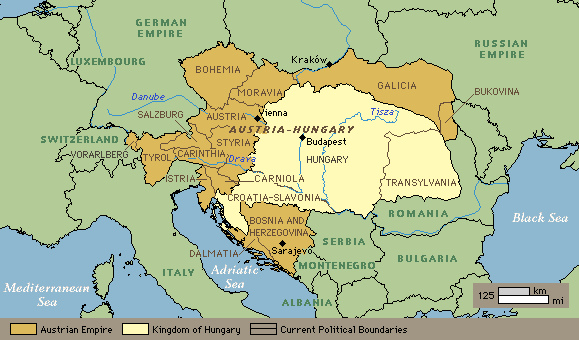 Visited Hungary and loved their folk music.
Hungarian Dancing
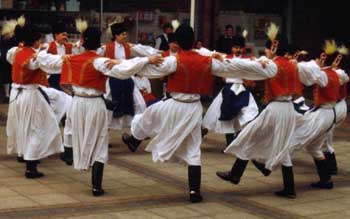 Brahms loved their folk 
music and dances.
He heard strong rhythms,
and lively melodies.

Describe these dancers.
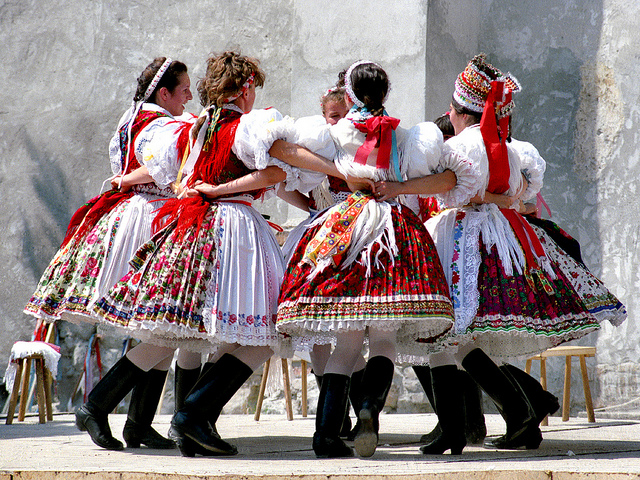 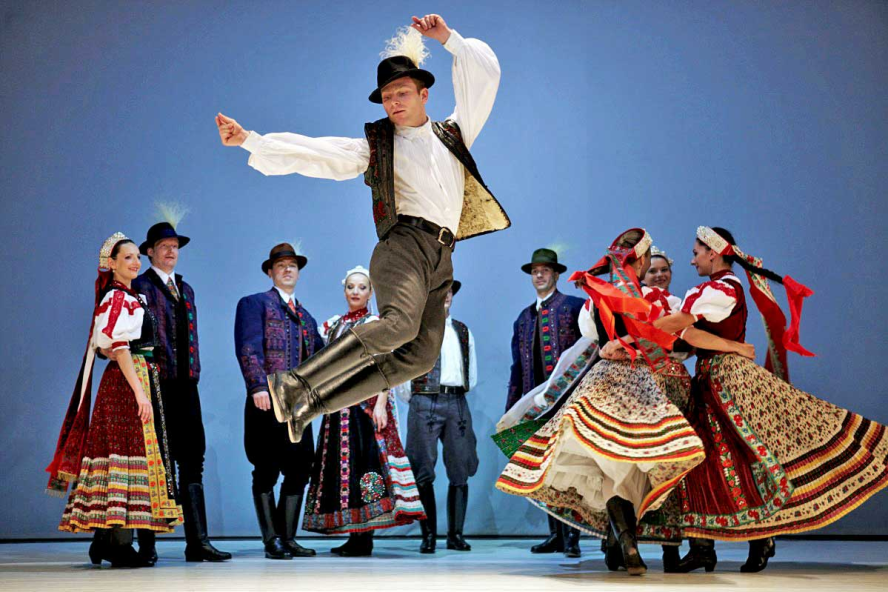 Hungarian Dance #5by Johannes Brahms
Brahms wrote 21 Hungarian Dances.  
They were short and very popular.

Dance #5 seems to have a: 
    Beginning  	lively melodies in the violins
    Middle 		slow/fast in the strings (01:32)
     End  		return to beginning melodies (02:22)



Listen again to a full orchestra play the piece. 
(YouTube, by the Hungarian Symphony Orchestra, Budapest, 03:46)


Does the music make you think of a story?
WRITE YOUR OWN STORY!
Setting
PLOT:
Beginning (or Introduction)
Middle (Conflict or Problem)
End (Resolution)
Characters
Mood
Tone